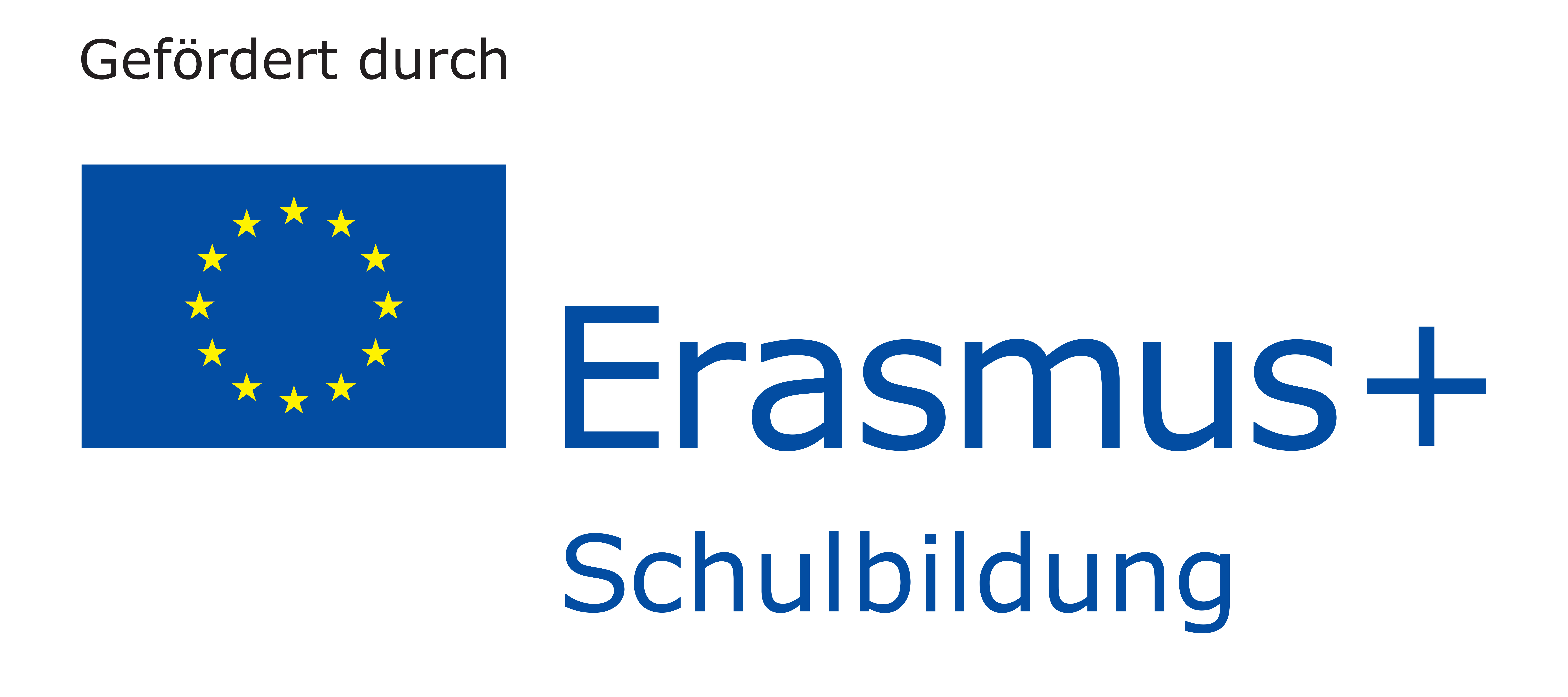 Mehrsprachigkeit und Language AwarenessModul 4Lisa Niederdorfer, Daniela Rotter, Muahmmed Akbulut
Dieses Projekt wurde mit Unterstützung der Europäischen Kommission finanziert. Die Verantwortung für den Inhalt dieser
Veröffentlichung (Mitteilung) trägt allein der Verfasser; die Kommission haftet nicht für die weitere Verwendung der darin enthaltenen
Angaben.
1. Reflexionsfragen
Bin ich mehrsprachig?
Sind meine SchülerInnen mehrsprachig?
Sind manche SchülerInnen mehr mehrsprachig als andere?
Wann ist eine Person Ihrer Meinung nach kompetent mehrsprachig?
Beherrschen Sie die deutsche Sprache? Beherrschen Sie die englische Sprache?
Beherrschen Ihre SchülerInnen alle Sprache(n), die sie verwenden?
Wann beherrscht eine Person Ihrer Meinung nach eine Sprache?
Niederdorfer, Rotter, Akbulut
2. Mehrsprachigkeit: Vom Störfall zum Glücksfall
Textauszug von Rosemarie Tracy (2014) „Mehrsprachigkeit: Vom Störfall zum Glücksfall“
Was finden Sie überraschend? Welche Aussagen widersprechen Ihren Annahmen?
Niederdorfer, Rotter, Akbulut
3. Diskussion zum Text
Wie definiert Rosemarie Tracy „Mehrsprachigkeit“ und „Mehrsprachige Sprachkompetenz“?
Stimmen Sie mit Rosemarie Tracys Definitionen überein? Warum, warum nicht?
Was ist Ihre Meinung zur „inneren Mehrsprachigkeit“?
Würden Sie sich nun als mehrsprachig bezeichnen? Warum, warum nicht?
Was bedeutet Rosemarie Tracys Beschreibung (mehrsprachlicher) Sprachkompetenz für den Einbezug der Mehrsprachigkeit in den Unterricht im Allgemeinen bzw. in Ihren Unterricht?
Niederdorfer, Rotter, Akbulut
Mehrsprachigkeit im ProFo-Modell
1. Mehrsprachigkeit im Fachunterricht?
Pädagogische Perspektive
Mehrsprachigkeit als Lernressource
Mehrsprachigkeit zur Ausbildung von Sprachbewusstheit
Niederdorfer, Rotter, Akbulut
2. Mehrsprachigkeit im Fachunterricht! – aber wie?
Sammeln Sie in Kleingruppen Ideen, wie die Mehrsprachigkeit der SchülerInnen in den Fachuntericht einbezogen werden kann. Ordnen Sie die Vorschläge anschließend nach folgendem Schema: 
a) spontan im Unterricht z.B. durch Fragen nach Wörter/Bedeutungen einzusetzen;
b) vorzubereiten, z.B. durch zur Verfügung stellen von Wörterlisten, Internetseiten usw.;
c) umfangreich aufzubereiten, z.B. Aktivitäten, die darauf aufbauen, dass die anderssprachigen Ergebnisse einbezogen und diskutiert oder reflektiert werden.
Niederdorfer, Rotter, Akbulut
3. Mehrsprachigkeit im ProFo-Modell
Betrachten Sie in Gruppen je 2-3 ProFo-Didaktisierungen und diskutieren Sie:
Bei welchen Aufgaben spielt Mehrsprachigkeit eine Rolle?
Wie beziehen diese Aufgaben Mehrsprachigkeit ein?
Niederdorfer, Rotter, Akbulut
4. Mehrsprachige assoziative Schreibaufgabe
Schreibt bitte fünf Minuten lang alles auf, was euch zu diesem Schreibimpuls einfällt. Schreibt dabei in ganzen Sätzen. Ihr könnt die Sprache frei wählen, in der ihr schreibt. Ihr könnt auch Sprachen mischen.
Bu örnekten/örneklerden yola çıkarak aklınıza gelen herşeyi beş dakika boyunca kağıda dökün. Bunu yaparken tüm cümleler kullanın. Istediğiniz dilde yazın. Dilleri karışık da kullanabilirsiniz. 
Napišite u vremenu od pet minuta sve čega se možete sjetiti vezano za ovaj impuls. Pišite potpunim rečenicama. Možete birati jezik na kom ćete pisati. Možete pisati na više jezika.
Please write down everything that comes to mind regarding this writing impulse for five minutes. Write in complete sentences. You can choose the language. You can also mix languages.
Напишите у времену од пет минута све чега можете да се сетите везано за овај импулс. Пишите целим реченицама. Можете да бирате језик на коме ћете да пишете. Можете да пишете на више језика.
يرجي كتابة خمس دقائق على كل شئ يمكن ان يخطر لك على هذا المثال. اكتب هذا في جمل كاملة. يمكنك اختيار اللغة بحرية، التي تكتب. يمكنك أيضا مزج اللغات
Niederdorfer, Rotter, Akbulut
5. Beispiele für Schreibimpulse
Didaktisierung Frauen in der Arbeitswelt – Gleiches Gehalt für gleiche Arbeit (Neue Mittelschule, 8. Schulstufe, Berufsorientierung): Leitfragen 
Wie sieht ein typischer Arbeitstag deiner Mutter, Schwester, Tante, Lehrerin...aus?
What does a typical work day of your mother, sister, aunt, teacher ... look like?
Annenin, ablanın, teyzenin/halanın/yengenin veyahut da bayan öğretmeninin sıradan bir iş günü nasıl geçiyor? 
Kako izgleda tipicni radni dan tvoje majke, sestre, tetke, uciteljice…?
Шта типичан радни дан изгледа за твоју мајку, сестру, тету, учитељу ...?
كيف يكون يوم عمل أمك|أختك|عامتك|خالتك|معلمتك العادي؟
Niederdorfer, Rotter, Akbulut
5. Beispiele für Schreibimpulse
Didaktisierung Die Geschichte der Kinderarbeit – Ursachen und Folgen (Neue Mittelschule, 8. Schulstufe, Berufsorientierung): Leitfrage & Bilder
Wie könnte der Tag dieser Person verlaufen?
Bu kişinin günü nasıl geçiyor olabilir?
Kako bi mogao izgledati protok dana te osobe?
What could a day in this person´s life be like?
Како би изгледао ток дана ове особе?
كيف يمكن أن يمضي يومه؟
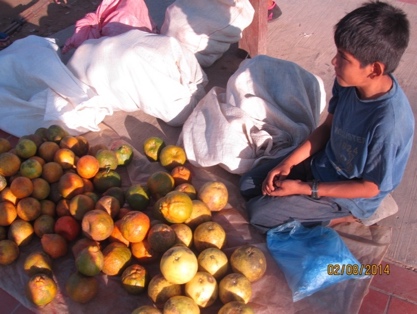 © Julia Marsik
Niederdorfer, Rotter, Akbulut
6. Recherche eines Schreibimpulses
Recherchieren Sie nun selbst einen Schreibimpuls zu der von Ihnen festgelegten strittigen Frage oder Behauptung.
Erstellen Sie ein Handout mit Angabe und Schreibimpuls für den Einsatz in der Klasse.
Niederdorfer, Rotter, Akbulut
7. Schreiben von (Kurz-)Texten in unterschiedlichen Sprachen
Profilierte Schreibaufgabe (siehe Modul 2)
Idealerweise -> Notwendigkeit aufgrund des sprachlichen Repertoires der AdressatInnen
Ev. Kurzversionen 
Gruppen nach Sprachen
Niederdorfer, Rotter, Akbulut
8. Beispiele für Schreibaufgaben
Didaktisierung „Der Kreationismus und die Synthetische Evolutionstheorie – ein Vergleich“ (Gymnasium, 12. Schulstufe, Biologie): 
a) Brief an den türkischen Erziehungsminister 
Der türkische Erziehungsminister hat im Jänner 2017 angekündigt, dass die Darwin’sche Evolutionstheorie aus den türkischen Lehrplänen gestrichen werden soll. Schreibt ihm einen Brief als jemand, der Angehörige in der Türkei hat. Plädiert darin für die Beibehaltung der Evolutionstheorie als wesentliches Thema des Biologieunterrichts und begründet, warum ihr deren Abschaffung für einen Fehler haltet. Versucht mögliche Gegenargumente zu entkräften. Falls ihr Türkisch beherrscht, schreibt auch in türkischer Sprache.
Niederdorfer, Rotter, Akbulut
8. Beispiele für Schreibaufgaben
Didaktisierung Der Kreationismus und die Synthetische Evolutionstheorie – ein Vergleich (Gymnasium, 12. Schulstufe, Biologie): 
b) E-Mail an Bobby Henderson 
Eine gegen den Kreationismus gerichtete Satire postuliert eine Erschaffung der Lebewesen durch ein sogenanntes fliegendes Spaghetti­-Monster. Im Zeitungsartikel auf Seite 15 „Neue Konkurrenz für Kreationisten: Das Spaghetti­-Monster“ erfährt ihr Näheres über diese Initiative eines jungen amerikanischen Physikers. Lest den Text und informiert euch auch auf der Website: https://www.venganza.org/about/ 
Schreibt eine E­Mail an den Religionsgründer Bobby Henderson (bobby.henderson@ gmail.com). Nehmt darin Stellung: Findet ihr es gut, den Kreationisten mit Satire zu begegnen? Wie könnten gläubige Christen/Moslems/Juden über das fliegende Spaghetti­-Monster denken? Welche Entwicklung sollte die von Bobby Henderson ins Leben gerufene Bewegung künftig nehmen und welche Verantwortung trägt er? Begründet eure Argumente!
Niederdorfer, Rotter, Akbulut
9. Erstellung einer profilierten Schreibaufgabe
Formulieren Sie eine profilierte Schreibaufgabe zu Ihrer strittigen Frage bzw. Behauptung, die die Verwendung von mind. einer anderen Sprache, als dem Deutsche verlangt.
Niederdorfer, Rotter, Akbulut
10. Lesen in verschiedenen Sprachen
Schritt 1: (argumentative) Fachtexte in verschiedenen Sprachen
Z.B. von internationalen Organisationen, Zeitungen aus unterschiedlichen Ländern
Kooperation mit Sprachlehrkräften und Erziehungsberechtigten
Niederdorfer, Rotter, Akbulut
11. Fachtexte in unterschiedlichen Sprachen
Recherchieren Sie (argumentative) Fachtexte in unterschiedlichen Sprachen zu ihrer strittigen Frage bzw. Behauptung.
Welche Kooperationsmöglichkeiten gibt es z.B. mit Erziehungsberechtigten oder Sprachlehrkräften?
Niederdorfer, Rotter, Akbulut
12. Metasprachliche, sprachen-übergreifende Reflexion von Textprozeduren
Ziele: 
Bewusstwerdung von Textprozeduren durch sprachkontrastive Arbeit  Sprachbewusstheit
Positive Transfereffekte zwischen Sprachen nutzen
Umsetzung in Schritt 2 des ProFo-Modells
Identifikation im Gebrauchskontext & Abstraktion in Tabellen
Niederdorfer, Rotter, Akbulut
13. Beispielangabe
Didaktisierung „Handyverbot in der Schule – Ja oder Nein?“ (Gymnasium, 10. Schulstufe, Geschichte und Sozialkunde/Politische Bildung): 
Besprecht, was ihr in euren Texten sprachlich gemacht habt, um andere zu überzeugen. Wie habt ihr eure Position vertreten? Wie habt ihr eure Argumente begründet? Wie habt ihr versucht, Gegenargumente zu entkräften? Unterstreicht die Ausdrücke, die ihr dazu verwendet habt. 
Beispiel: Wenn ihr sagt, „Zwar ist ein generelles Verbot von Handys in der Schule vielleicht einfacher umzusetzen, als ein sensibler Umgang mit diesen Geräten, aber nicht alle Expertinnen und Experten sind der Ansicht, dass es auch der klügste Weg ist. Denn die Handys könnten auch sinnvoll im Unterricht verwendet werden.“
Was macht man z.B., wenn man „zwar, … aber…“ verwendet? Kennt ihr solche Ausdrücke auch in anderen Sprachen?
Niederdorfer, Rotter, Akbulut
14. Tücken der mehrsprachigen Reflexion
z.B. Türkisch ist eine sprachtypologisch gänzlich andere Sprache als Deutsch  viele Prozedurausdrücke werden in die Verbmorphologie integriert
yaparsa – wenn er … macht 
yaptιǧι için – weil er … gemacht hat
yapmasιna raǧmen – obwohl er … gemacht hat
Niederdorfer, Rotter, Akbulut